Projekttitel
Das zeichnet uns aus…
Platzhalter Logo- Klicke auf das Icon, um ein Bild einzufügen
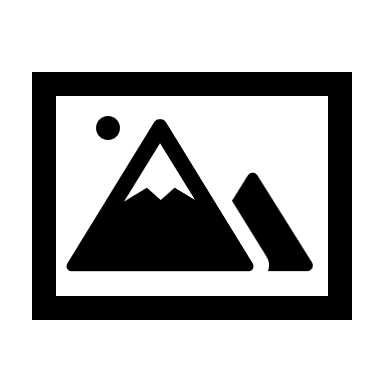 Projektlogo
Bundesland und Projektort
Das wollen wir erreichen…
Zielgruppe
Das sind unsere 3 größten Stärken...
Name des Vereins und bei Wunsch
Kontaktdaten zur Vernetzung
Das sind unsere 3 größten Herausforderungen...
Platzhalter für
QR-CODE